Web Crawling and Basic Text Analysis
Hongning Wang
CS@UVa
Feedback
Evaluation
Abstraction of search engine architecture
Indexed corpus
Crawler
Ranking procedure
Doc Analyzer
(Query)
User
Query Rep
Doc Representation
Ranker
Indexer
results
Index
CS@UVa
CS4780: Information Retrieval
2
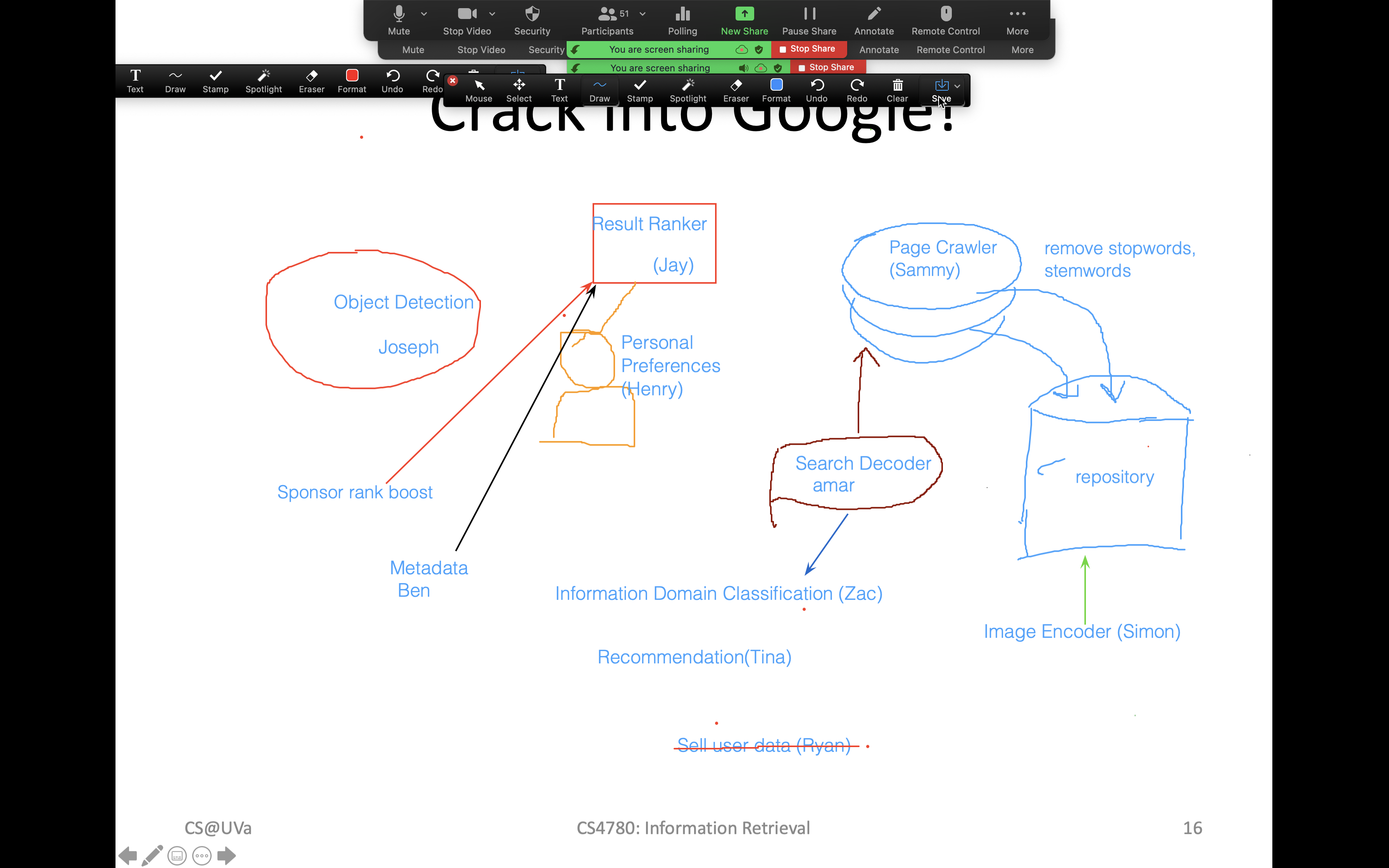 CS@UVa
CS4780: Information Retrieval
3
Web crawler
An automatic program that systematically browses the web for the purpose of Web content indexing and updating
Synonyms: spider, robot, bot
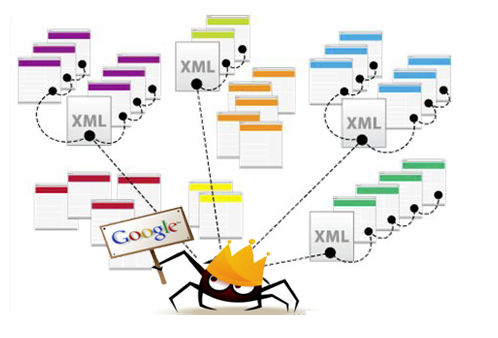 CS@UVa
CS4780: Information Retrieval
4
How does it work
In pseudo code
Def Crawler(entry_point) {
URL_list = [entry_point]
while (len(URL_list)>0) {
        URL = URL_list.pop();
        if (isVisited(URL) or !isLegal(URL) or !checkRobotsTxt(URL))
              continue;				
        HTML = URL.open();	
        for (anchor in HTML.listOfAnchors()) {
               URL_list .append(anchor);
         }
         setVisited(URL);
         insertToIndex(HTML);
}
}
Which page to visit next?
Is it visited already?        Or shall we visit it again?
Is the access granted?
CS@UVa
CS4780: Information Retrieval
5
Visiting strategy
Breadth first
Uniformly explore from the entry page
Memorize all nodes on the previous level
As shown in pseudo code
Depth first
Explore the web by branch
Biased crawling given the web is not a tree structure
Focused crawling
Prioritize the new links by predefined strategies
CS@UVa
CS4780: Information Retrieval
6
Focused crawling
Prioritize the visiting sequence of the web
The size of Web is too large for a crawler (even Google) to completely cover
Not all documents are equally important
Emphasize more on the high-quality documents
Maximize weighted coverage
In 1999, no search engine indexed more than 16% of the Web
In 2005, large-scale search engines index no more than 40-70% of the indexable Web
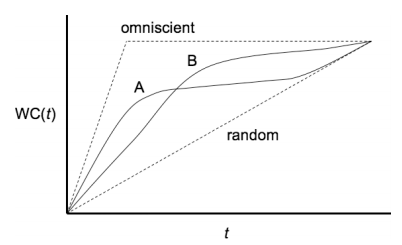 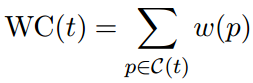 Pages crawled till time t
Weighted coverage till time t
Importance of page p
CS@UVa
CS4780: Information Retrieval
7
Focused crawling
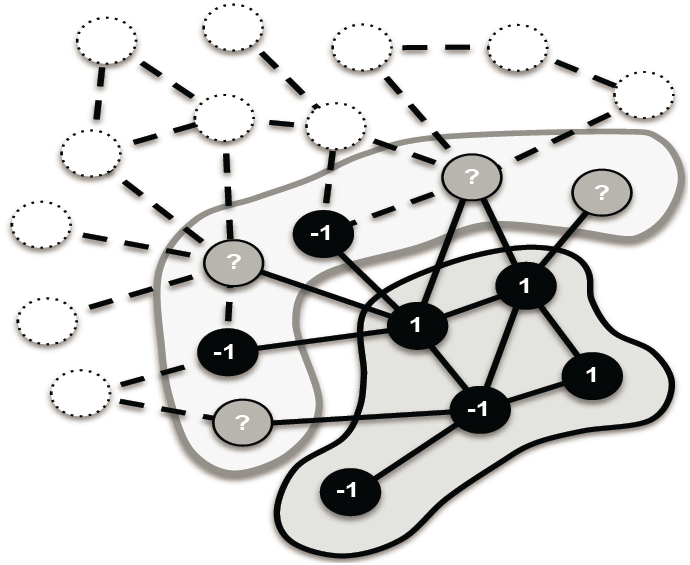 Prioritize by in-degree [Cho et al. WWW’98]
The page with the highest number of incoming hyperlinks from previously crawled pages is crawled next
Prioritize by PageRank [Abiteboul et al. WWW’07, Cho and Uri VLDB’07]
Breadth-first in early stage, then compute/approximate PageRank periodically
More consistent with search relevance [Fetterly et al. SIGIR’09]
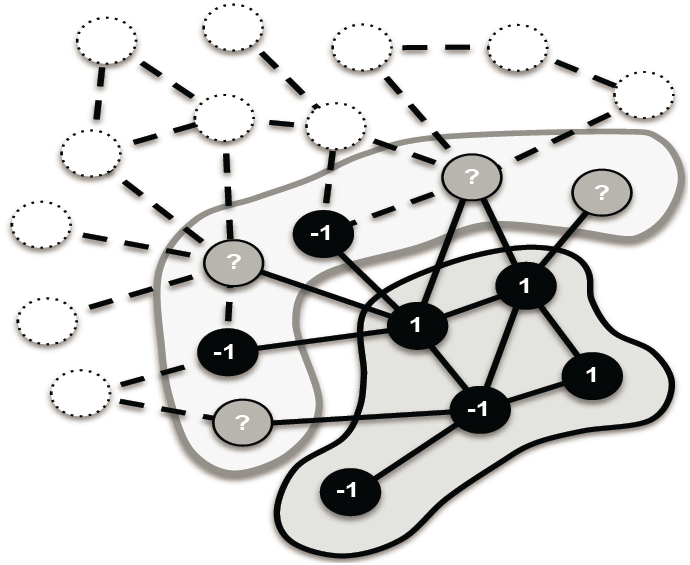 CS@UVa
CS4780: Information Retrieval
8
Focused crawling
Prioritize by topical relevance
In vertical search, only crawl relevant pages [De et al. WWW’94]
E.g., restaurant search engine should only crawl restaurant pages
Estimate the similarity to current page by anchor text or text near anchor [Hersovici et al. WWW’98]
User given taxonomy or topical classifier [Chakrabarti et al. WWW’98]
CS@UVa
CS4780: Information Retrieval
9
Avoid duplicate visit
Given web is a graph rather than a tree, avoid loop in crawling is important
How to check 
trie or hash table
What to check
URL: must be normalized, not necessarily can avoid all duplication
http://dl.acm.org/event.cfm?id=RE160&CFID=516168213&CFTOKEN=99036335
http://dl.acm.org/event.cfm?id=RE160
Page: minor change might cause misfire
Timestamp, data center ID change in HTML
CS@UVa
CS4780: Information Retrieval
10
Welcome back
We will start our discussion at 2pm
sli.do event code: 49954
Reading assignment 1 is due this Friday, 11:59pm
You can update your paper presentation choice by submitting the information again; and we will take the latest one recorded in the system as your final choice
CS@UVa
CS4780: Information Retrieval
11
Recap: how does it work
In pseudo code
Def Crawler(entry_point) {
URL_list = [entry_point]
while (len(URL_list)>0) {
        URL = URL_list.pop();
        if (isVisited(URL) or !isLegal(URL) or !checkRobotsTxt(URL))
              continue;				
        HTML = URL.open();	
        for (anchor in HTML.listOfAnchors()) {
               URL_list .append(anchor);
         }
         setVisited(URL);
         insertToIndex(HTML);
}
}
Which page to visit next?
Is it visited already?        Or shall we visit it again?
Is the access granted?
CS@UVa
CS4780: Information Retrieval
12
Recap: visiting strategy
Breadth first
Uniformly explore from the entry page
Memorize all nodes on the previous level
As shown in pseudo code
Depth first
Explore the web by branch
Biased crawling given the web is not a tree structure
Focused crawling
Prioritize the new links by predefined strategies
CS@UVa
CS4780: Information Retrieval
13
Politeness policy
Crawlers can retrieve data much quicker and in greater depth than human searchers
Costs of using Web crawlers
Network resources
Server overload
Robots exclusion protocol
Examples: CNN, UVa
CS@UVa
CS4780: Information Retrieval
14
Robot exclusion protocol examples
Exclude specific directories:
     User-agent: *
   Disallow: /tmp/
   Disallow: /cgi-bin/
   Disallow: /users/paranoid/
Exclude a specific robot:
     User-agent: GoogleBot
   Disallow: /
Allow a specific robot:
     User-agent: GoogleBot
   Disallow: 

   User-agent: *
   Disallow: /
CS@UVa
CS4780: Information Retrieval
15
Analyze crawled web pages
What you care from the crawled web pages
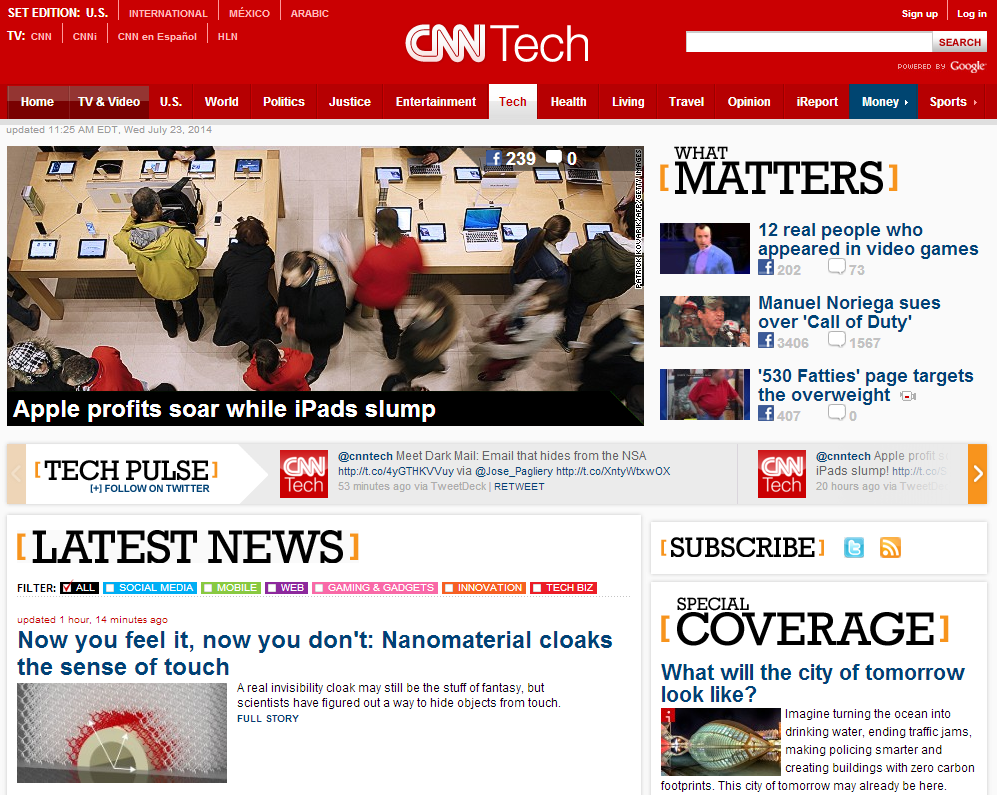 CS@UVa
CS4780: Information Retrieval
16
Analyze crawled web pages
What machine gets from the crawled web pages
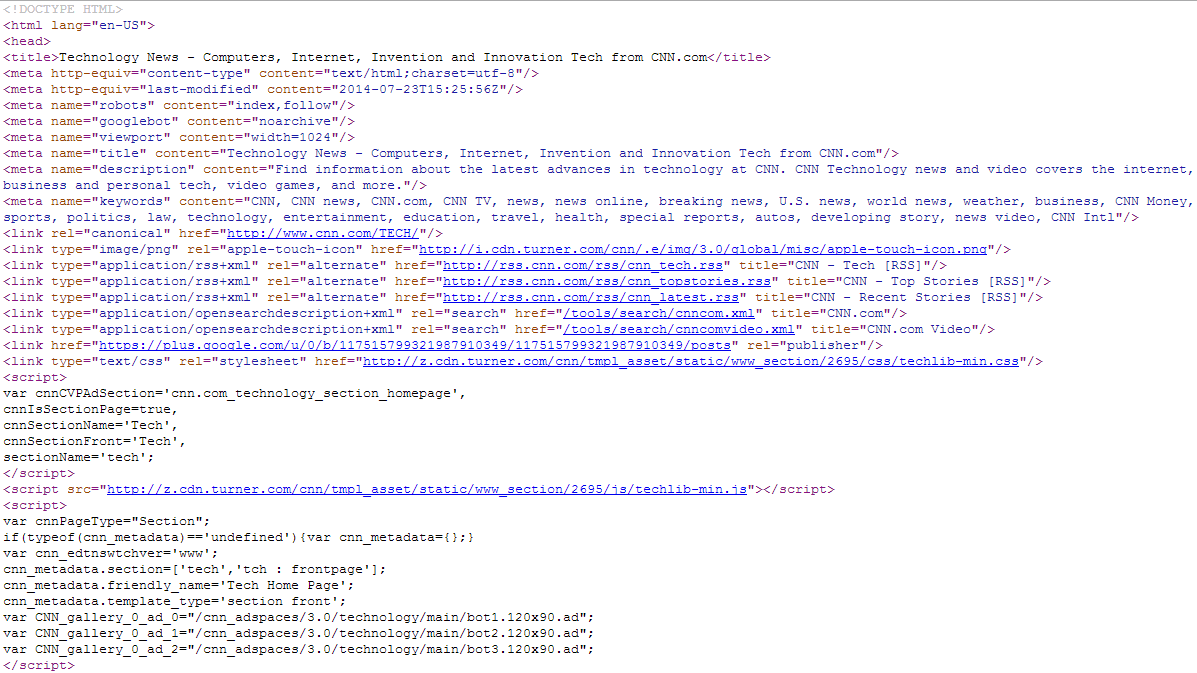 CS@UVa
CS4780: Information Retrieval
17
Basic text analysis techniques
Need to analyze and index the crawled web pages
Extract informative content from HTML
Build machine accessible data representation
CS@UVa
CS4780: Information Retrieval
18
HTML parsing
Generally difficult due to the free style of HTML 
Solutions
Shallow parsing
Remove all HTML tags
Only keep text between <title></title> and <p></p>
Automatic wrapper generation [Crescenzi et al. VLDB’01]
Wrapper: regular expression for HTML tags’ combination
Inductive reasoning from examples
Visual parsing [Yang and Zhang DAR’01]
 Frequent pattern mining of visually similar HTML blocks
CS@UVa
CS4780: Information Retrieval
19
HTML parsing
jsoup
Java-based HTML parser
Scrape and parse HTML from a URL, file, or string to DOM tree
Find and extract data, using DOM traversal or CSS selectors
children(), parent(), siblingElements()
getElementsByClass(), getElementsByAttributeValue()
Python version: Beautiful Soup
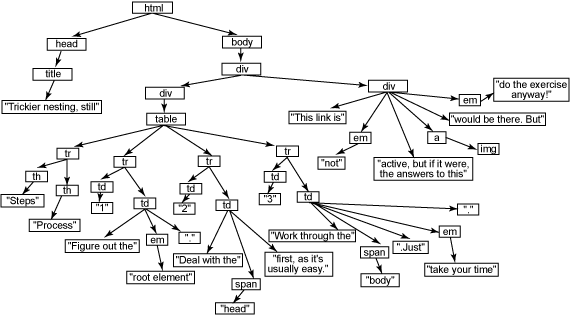 CS@UVa
CS4780: Information Retrieval
20
How to represent a document
Represent by a string?
No semantic meaning
Represent by a list of sentences?
Sentence is just like a short document (recursive definition)
Represent by a list of words?
Tokenize it first
Bag-of-Words representation!
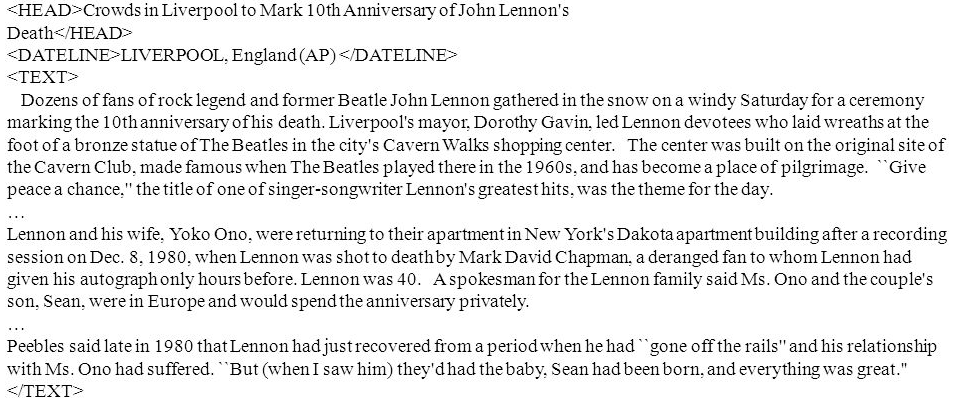 CS@UVa
CS4780: Information Retrieval
21
Tokenization
Break a stream of text into meaningful units
Tokens: words, phrases, symbols



Definition depends on language, corpus, or even context
Input: It’s not straight-forward to perform so-called “tokenization.”  
Output(1): 'It’s', 'not', 'straight-forward', 'to', 'perform', 'so-called', '“tokenization.”' 
Output(2): 'It', '’', 's', 'not', 'straight', '-', 'forward, 'to', 'perform', 'so', '-', 'called', ‘“', 'tokenization', '.', '”‘
CS@UVa
CS4780: Information Retrieval
22
Tokenization
Solutions
Regular expression
[\w]+: so-called -> ‘so’, ‘called’
[\S]+: It’s -> ‘It’s’ instead of ‘It’, ‘’s’
Statistical methods
Explore rich features to decide where is the boundary of a word
Apache OpenNLP (http://opennlp.apache.org/)
Stanford NLP Parser (http://nlp.stanford.edu/software/lex-parser.shtml) 
Online Demo
Stanford (https://corenlp.run/) 
UIUC (http://cogcomp.cs.illinois.edu/curator/demo/index.html)
CS@UVa
CS4780: Information Retrieval
23
Full text indexing
Bag-of-Words representation
Doc1: Information retrieval is helpful for everyone.
Doc2: Helpful information is retrieved for you.
Word-document adjacency matrix
CS@UVa
CS4780: Information Retrieval
24
Full text indexing
Bag-of-Words representation
Assumption: word is independent from each other
Pros: simple
Cons: grammar and order are missing
(Used to be) The most frequently used document representation
Image, speech, gene sequence
CS@UVa
CS4780: Information Retrieval
25
Full text indexing
CS@UVa
CS4780: Information Retrieval
26
Full text indexing
CS@UVa
CS4780: Information Retrieval
27
Statistical property of language
discrete version of power law
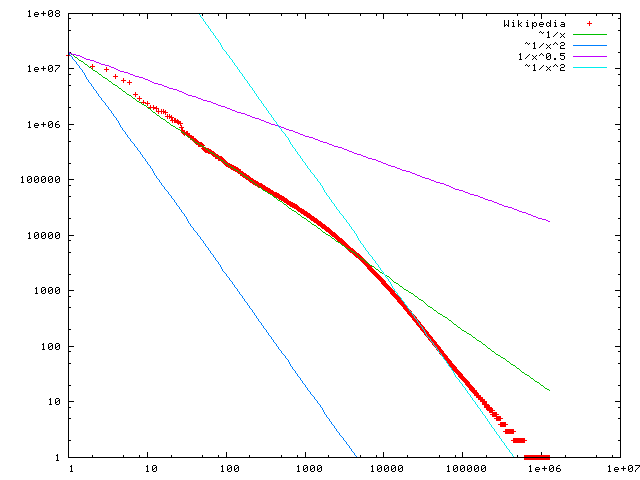 Word frequency
In the Brown Corpus of American English text, the word "the" is the most frequently occurring word, and by itself accounts for nearly 7% of all word occurrences; the second-place word "of" accounts for slightly over 3.5% of words.
Word rank by frequency
A plot of word frequency in Wikipedia (Nov 27, 2006)
CS@UVa
CS4780: Information Retrieval
28
Welcome back
We will start our discussion at 2pm
sli.do event code: 49954
Reading assignment 1 is due this Friday, 11:59pm
CS@UVa
CS4780: Information Retrieval
29
Recap: Zipf’s Law
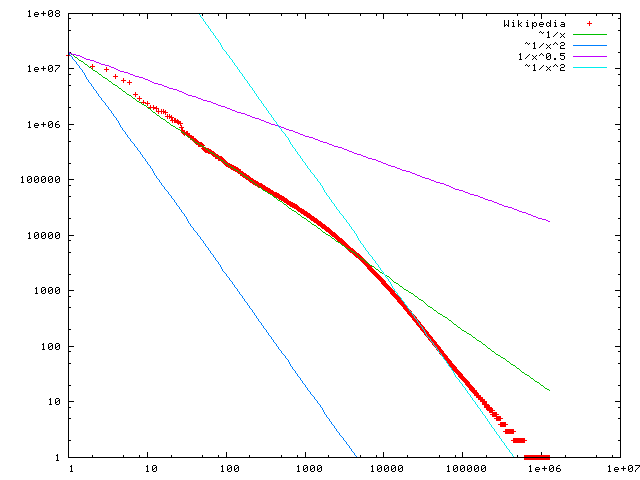 Word frequency
Word rank by frequency
A plot of word frequency in Wikipedia (Nov 27, 2006)
CS@UVa
CS4780: Information Retrieval
30
Zipf’s law tells us
Head words may take large portion of occurrence, but they are semantically meaningless
E.g., the, a, an, we, do, to
Tail words take major portion of vocabulary, but they rarely occur in documents
E.g., dextrosinistral
The rest is most representative
To be included in the controlled vocabulary
CS@UVa
CS4780: Information Retrieval
31
Automatic text indexing
Remove 1s
Remove non-informative words
Remove rare words
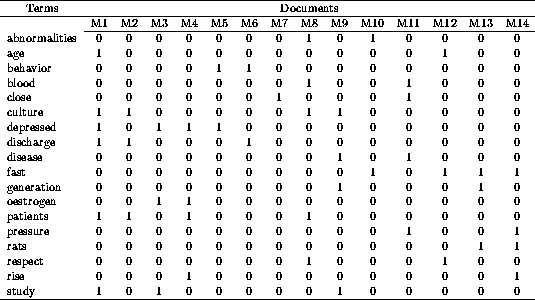 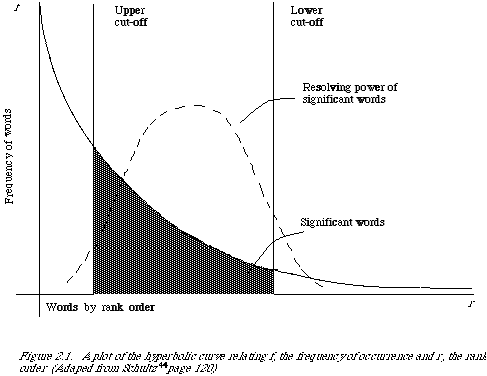 Remove 0s
CS@UVa
CS4780: Information Retrieval
32
Stopwords
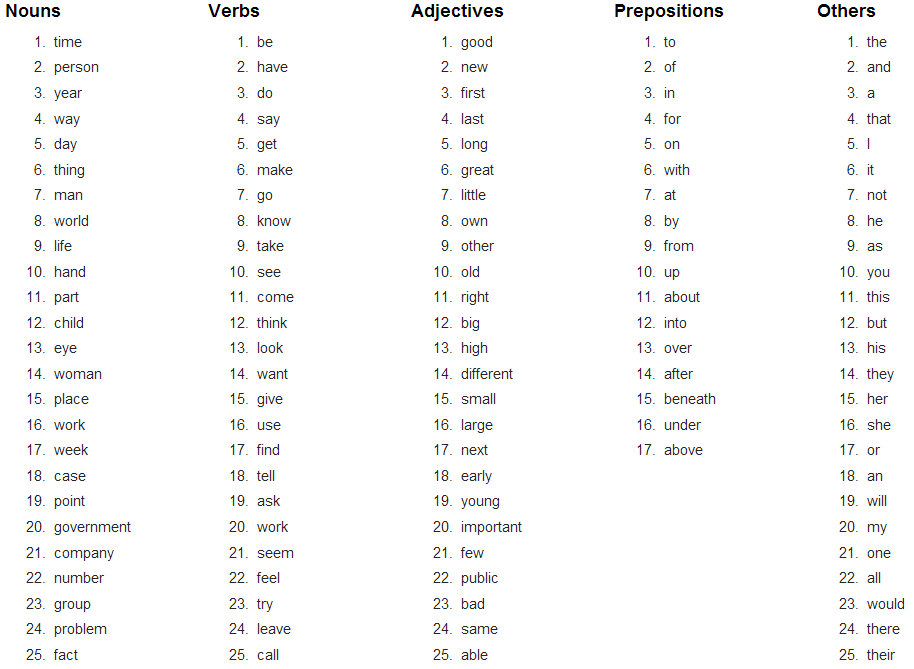 Useless words for query/document analysis
Not all words are informative
Remove such words to reduce vocabulary size
No universal definition
Risk: break the original meaning and structure of text
E.g., this is not a good option -> option
            to be or not to be -> null
The OEC: Facts about the language
CS@UVa
CS4780: Information Retrieval
33
Normalization
Convert different forms of a word to normalized form in the vocabulary
U.S.A -> USA, St. Louis -> Saint Louis
Solution
Rule-based
Delete periods and hyphens
All in lower case
Dictionary-based
Construct equivalent class
Car -> “automobile, vehicle”
Mobile phone -> “cellphone”
CS@UVa
CS4780: Information Retrieval
34
Stemming
Reduce inflected or derived words to their root form 
Plurals, adverbs, inflected word forms
E.g., ladies -> ladi, referring -> refer, forgotten -> forget
Bridge the vocabulary gap
Risk: lose precise meaning of the word
E.g., lay -> lie (a false statement? or be in a horizontal position?) 
Solutions (for English)
Porter stemmer: pattern of vowel-consonant sequence
Krovetz stemmer: morphological rules
CS@UVa
CS4780: Information Retrieval
35
Abstraction of search engine architecture
Indexed corpus
Visiting strategy
Avoid duplicated visit
Re-visit policy
Crawler
HTML parsing
Tokenization
Stemming/normalization
Stopword/controlled vocabulary filter
Doc Analyzer
Doc Representation
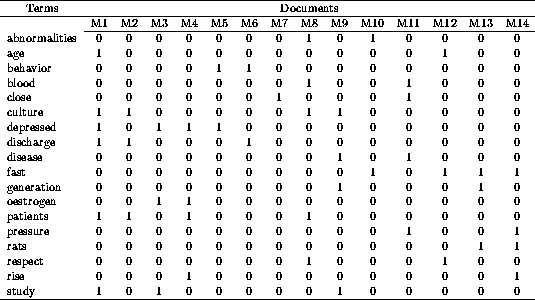 BagOfWord representation!
CS@UVa
CS4780: Information Retrieval
36
Automatic text indexing
In modern search engine
No stemming or stopword removal, since computation and storage are no longer the major concerns
More advanced NLP techniques are applied
Named entity recognition
E.g., people, location and organization
Dependency parsing
Word/Document embeddings
Query: “to be or not to be”
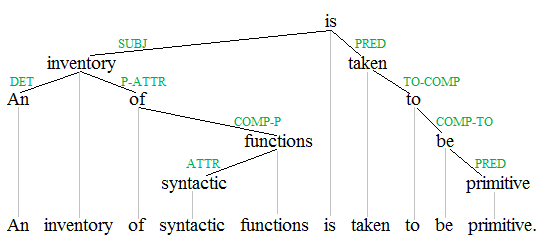 CS@UVa
CS4780: Information Retrieval
37
What you should know
Basic techniques for crawling
Zipf’s law
Procedures for automatic text indexing
Bag-of-Words document representation
CS@UVa
CS4780: Information Retrieval
38
Today’s reading
Introduction to Information Retrieval
Chapter 20: Web crawling and indexes
Section 20.1, Overview
Section 20.2, Crawling
Chapter 2: The term vocabulary and postings lists
Section 2.2, Determining the vocabulary of terms
Chapter 5: Index compression
Section 5.1, Statistical properties of terms in information retrieval
CS@UVa
CS4780: Information Retrieval
39
Reference I
Cho, Junghoo, Hector Garcia-Molina, and Lawrence Page. "Efficient crawling through URL ordering." Computer Networks and ISDN Systems 30.1 (1998): 161-172.
Abiteboul, Serge, Mihai Preda, and Gregory Cobena. "Adaptive on-line page importance computation." Proceedings of the 12th international conference on World Wide Web. ACM, 2003.
Cho, Junghoo, and Uri Schonfeld. "RankMass crawler: a crawler with high personalized pagerank coverage guarantee." Proceedings of the 33rd international conference on Very large data bases. VLDB Endowment, 2007.
Fetterly, Dennis, Nick Craswell, and Vishwa Vinay. "The impact of crawl policy on web search effectiveness." Proceedings of the 32nd international ACM SIGIR conference on Research and development in information retrieval. ACM, 2009.
De Bra, Paul ME, and R. D. J. Post. "Information retrieval in the World-Wide Web: making client-based searching feasible." Computer Networks and ISDN Systems 27.2 (1994): 183-192.
Hersovici, Michael, et al. "The shark-search algorithm. An application: tailored Web site mapping." Computer Networks and ISDN Systems 30.1 (1998): 317-326.
CS@UVa
CS4780: Information Retrieval
40
Reference II
Chakrabarti, Soumen, Byron Dom, Prabhakar Raghavan, Sridhar Rajagopalan, David Gibson, and Jon Kleinberg. "Automatic resource compilation by analyzing hyperlink structure and associated text." Computer Networks and ISDN Systems 30, no. 1 (1998): 65-74.
Crescenzi, Valter, Giansalvatore Mecca, and Paolo Merialdo. "Roadrunner: Towards automatic data extraction from large web sites." VLDB. Vol. 1. 2001.
Yang, Yudong, and HongJiang Zhang. "HTML page analysis based on visual cues." Document Analysis and Recognition, 2001. Proceedings. Sixth International Conference on. IEEE, 2001.
CS@UVa
CS4780: Information Retrieval
41